Behavioural Cybersecurity– Human Centric AI and Beyond
Alana Maurushat
Professor of  Cybersecurity and Behaviour
Director Western Centre for Cybersecurity Aid and Community Engagement (WCACE)
Acting Director Global Engagement International Centre for Neuromorphic Systems
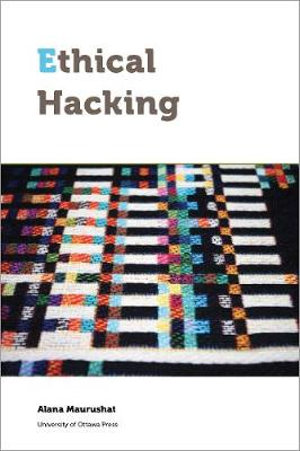 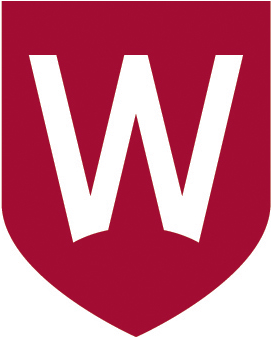 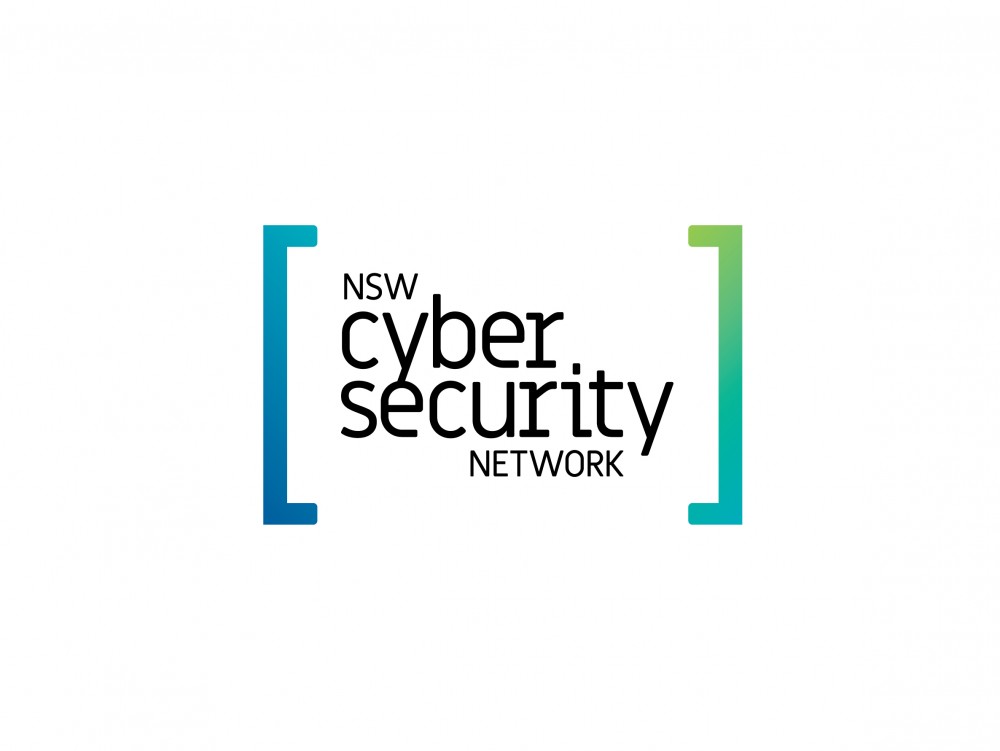 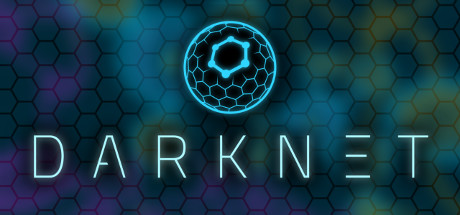 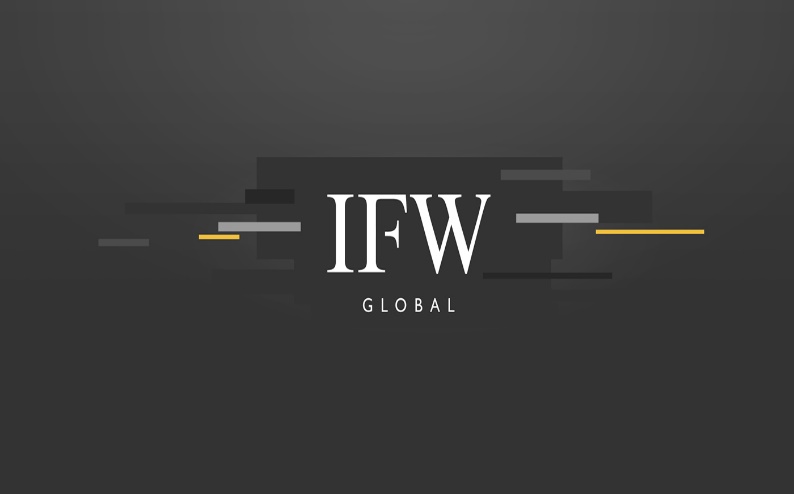 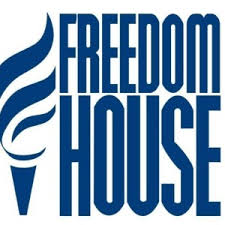 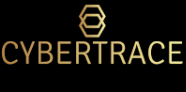 Psychology          Law                            Artificial                   Network     	           Industry                    Trust and
                                   and policy                   intelligence             security                   standards                 governance
Social engineering

Hacker motivation

Cognitive memory

Neuroscience 

Autism and cyber
Cybersecurity investigations

Privacy by Design

Data & privacy (GDPR)

Dark net markets

Organised online fraud

Corporate hackback

Data breach notification

Board of directors’ cyber duties and training
Virtual agent gamification simulation

Intelligent and 
Immersive big data

Enabling human decisions through enhanced visualisation

AI mimicking human behaviour
IoT network robustness

Smart grids

Fuzzy logic and AI
Applied to network
Security

Distributed micro-satellite clusters (Space Cloud)
Industry standards expertise (ERM, Cobit, ISO027, ASD, ISMS, ITGC …)

Cyber risk management 

Security & privacy for BYOD devices and networks

Privacy by design 
(differencial privacy and homomorphic
encryption frameworks for GDPR)
Community and consumer trust in technologies

Data governance

Standards developments for emerging technologies

Algorithmic approaches to braids

Novel methods in anonymisation of confidential data
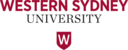 Alana Maurushat
Behaviour Data Engineering and Cybersecurity
“Behaviour Data Engineering plays an important role in intelligence creation under the fourth paradigm, the data-intensive scientific discovery. By collecting, aggregating, and analysing behaviour patterns of an entity (including human, things, events, …, etc.) together, deeper insights, from correlation to causations, can be possible through domain knowledge driven prescriptive analytics.”
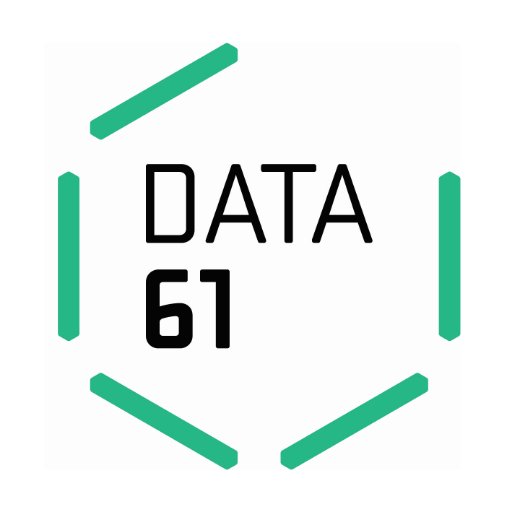 Payment Diversion FraudSmall to Medium Size Accounting FirmAnnual Turnover $2 million USDLost $20,000 USD
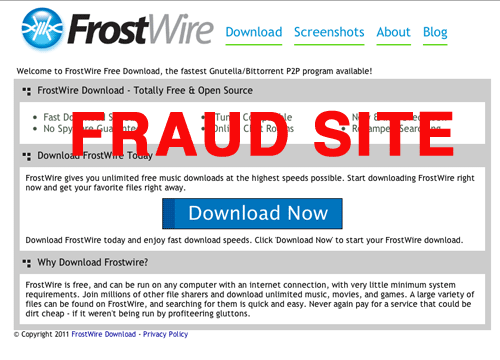 5
What is Behavioural Research?
Psychology
Social sciences
Artificial Intelligence
Neuromorphic Engineering
Criminology
Policing
Intelligence
Behavioural Economics
7
9/1/2021
8
Parliamentary Security ServiceAnti-Terrorism Training
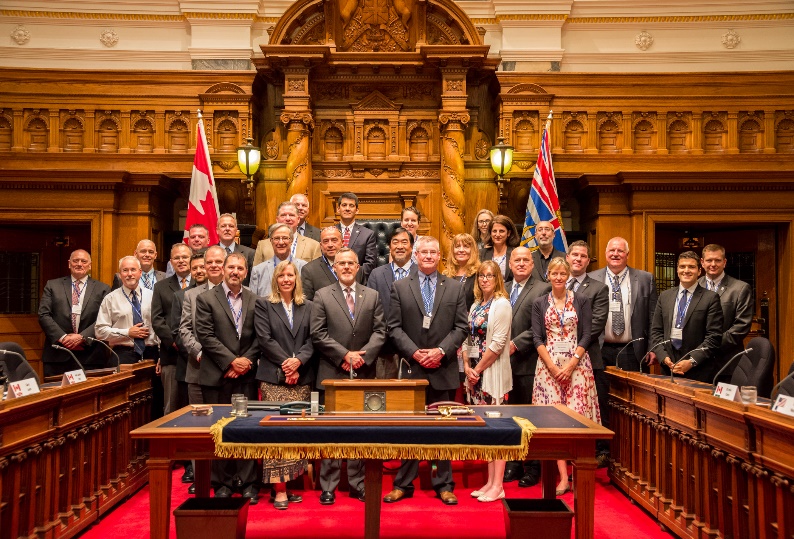 Our experiment
12
Name a Vegetable?
Safest mobile phone is?
Microsoft Phone  because no one uses it
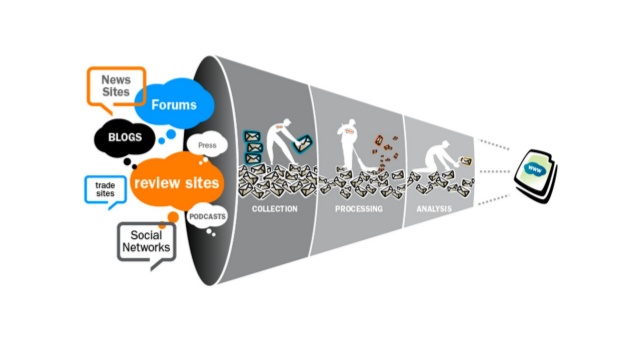 +
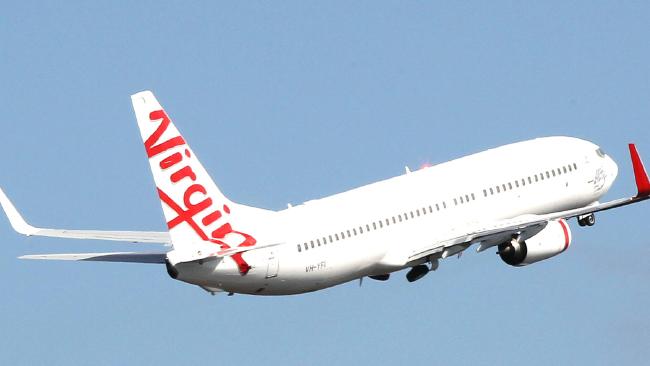 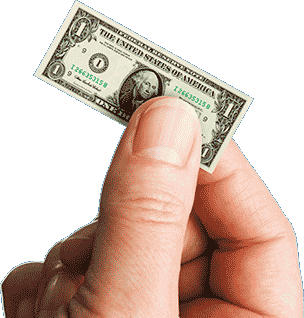 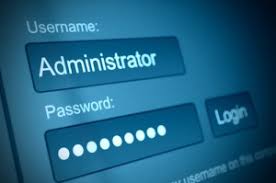 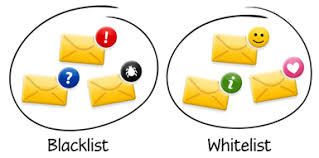 16
Cognitive Cyber Funded Projects
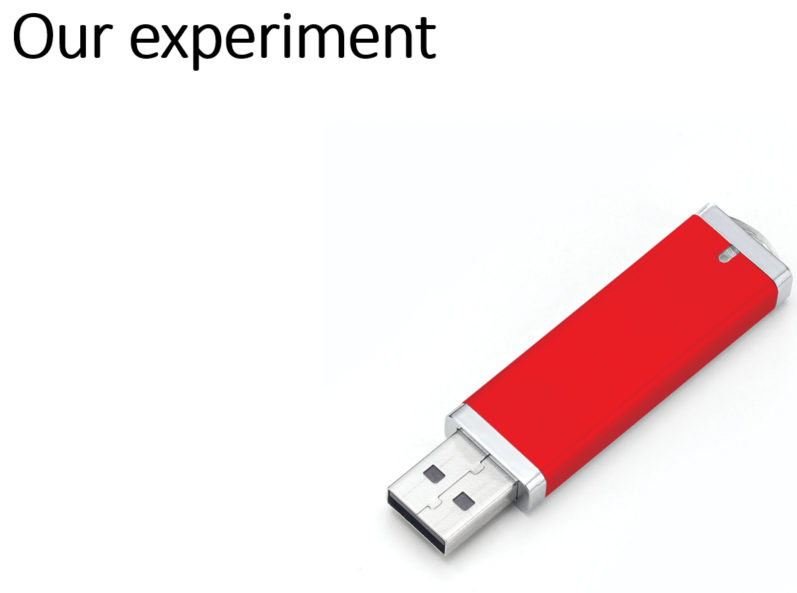 AI Enabled Cybercrime

Cryptocurrency Tracing

Social Engineering Payment Diversion Fraud

Social Engineering Ransomware

Ethical Hacking Mining Dark Web (AI Cyberlabs University of Arizona)

EDSS with First.org (RAND, Fortinet and 50 other partners) replacing CVE scores
Funded through the Cyber Security Business Connect and Protect Grants Program, Western Sydney University has received $745,920 from the federal government to establish the cybersecurity aid centre.  Located in Parramatta, Western CACE a will be a ISO 127001 compliant secure facility where students will be trained to assist small businesses with cyber incident response. 

WESTERN CACE will facilitate small businesses to respond to cyber incidences through a call centre with a  focus on data breach, business email compromise, ransomware, and malware.
Behavioural Change Activation
Cognitive AI for Information Warfare and Disinformation
Cognitive AI for creation of optimal Disinformation Campaigns

Cognitive AI for Optimisation of Cyber Incident Response

Essential Aspects of Design to enable Trust

Is Zero Trust an environment that we want to live in?
Drunk Tank Pink
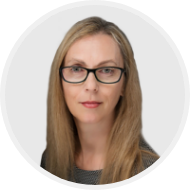 Alana Maurushat
a.Maurushat@westernsydney.edu.au
22